O advento do concerto público
Baseado no obra “História Social da Música” de Henry Reynor
Clara Costa de Siervo    Nº1466845
Clara Luengo Castaldelli   Nº  14668471 
Gabrielly Mariane Pinheiro  Nº 14669019

Docente 
Marcos Câmara de Castro
Do privado ao público
Nobreza passa a gastar com as guerras o dinheiro destinado a luxos como concertos privados e individuais;
Os concertos públicos surgem como o propósito de estimular a população e músicos amadores;
Necessitava-se de apoio financeiro governamental.
Do privado ao público
Como eram organizados?
Financiados pela venda de ingressos com o objetivo de incentivar o aumento do salário dos músicos;
Participavam apenas músicos amadores, profissionais eram convidados esporadicamente;
As obras apresentadas NÃO eram compostas especialmente para os concertos e os compositores não eram pagos pela execução.
Die Musikalische Gesellschaft
Primeira sociedade musical popular
Formada por músicos amadores e Stadtpfeifer em Hamburgo, 1810;
Participantes pagavam de 1 a 1,5 táler;
Se apresentavam em concertos públicos.
Compositores famosos X Os concertos
MOZART
Participou em poucos concertos públicos em Viena;
Financiado por aristocratas;
Perdeu rapidamente o interesse por concertos públicos, pois o público achava-o muito complexo e erudito.
    ex: “O Rapto no Serralho” (Die Entführung aus dem Serail)
https://www.youtube.com/watch?v=3D0VJLOD7TA
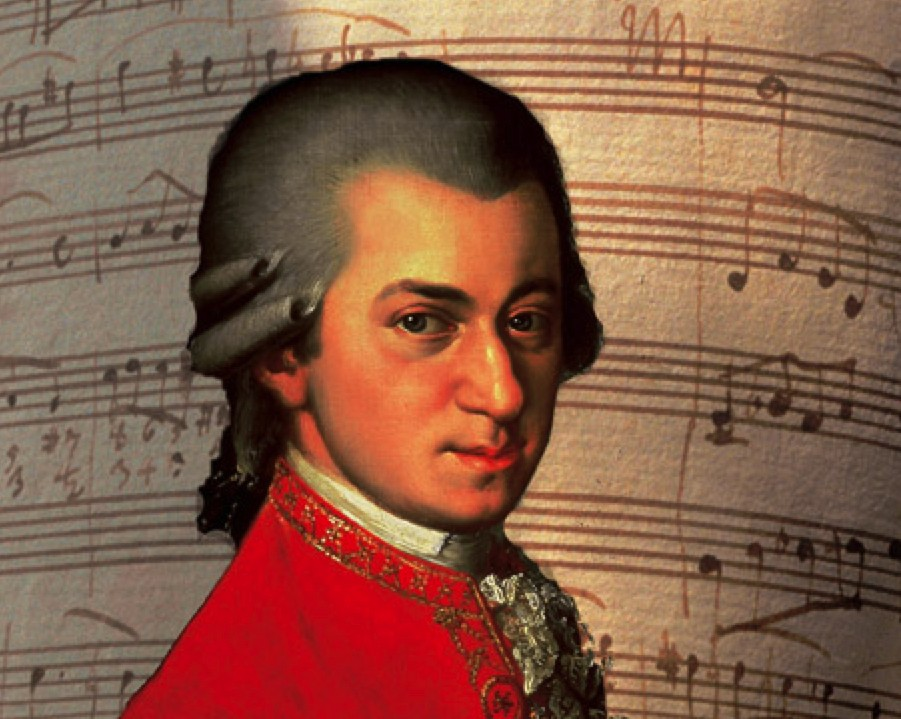 Compositores famosos X Os concertos
BEETHOVEN
Preferia tocar para nobres, já que era mais apreciado pro estes;
Estreiou em concertos públicos em 1795 com a Tonkünstler Societät;
Escrevia obras demasiado grandiosas;
Nunca foi pago os direitos pela execução de suas obras.
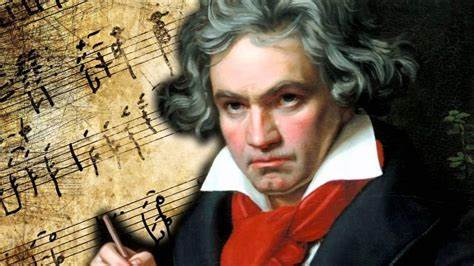